INVERTED ROUTER TABLE - EXAMINATION QUESTIONS
WORLD ASSOCIATION OF TECHNOLOGY TEACHERS	https://www.facebook.com/groups/254963448192823/	www.technologystudent.com © 2023 V.Ryan © 2023
HELPFUL LINK:	https://www.technologystudent.com/equip_ﬂsh/invertrouter1.html
1. Complete the diagram of the Inverted Router Table, by adding the labels indicated by the arrows.	8 marks
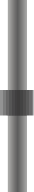 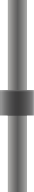 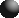 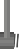 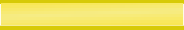 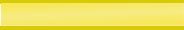 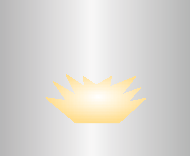 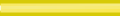 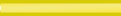 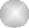 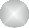 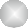 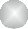 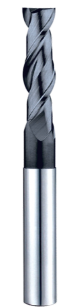 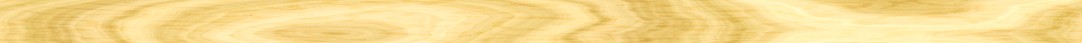 V.Ryan © 2022
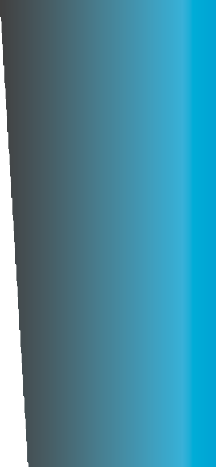 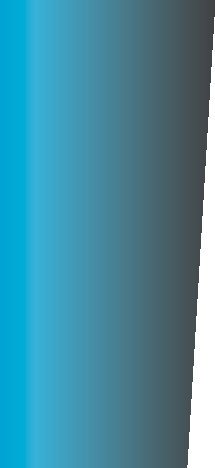 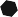 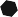 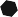 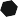 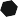 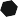 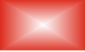 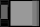 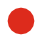 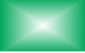 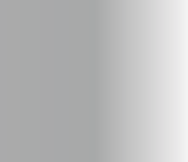 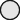 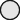 RYANMATIC
Keighley, West Yorkshire
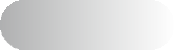 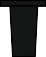 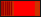 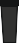 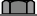 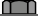 2. Describe the safe use of the Inverted Router Table. 4 marks